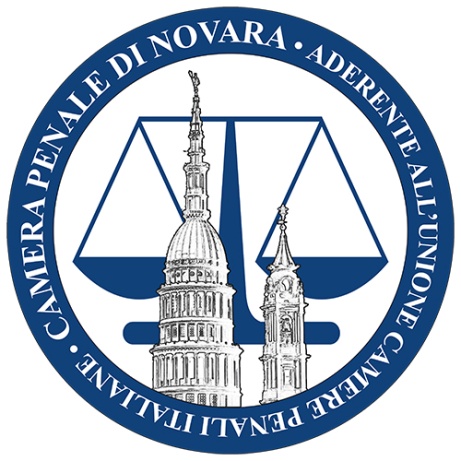 Investigazioni difensive e deontologia delle medesime
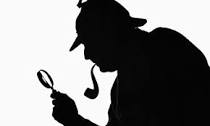 Alessandro Brustia - Scuola della Camera Penale di Novara – 20.4.18
[Speaker Notes: Giulia Ruggerone – Scuola Camera Penale di Novara – 3.03.2017]
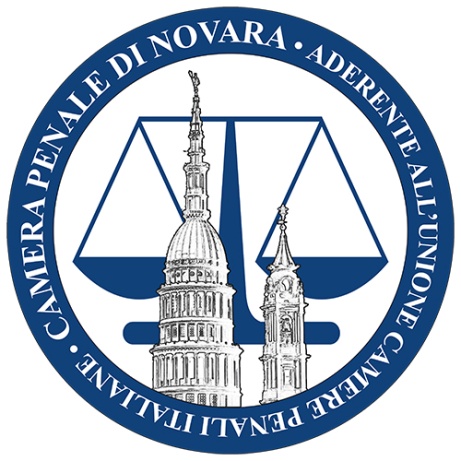 Le indagini difensive e i relativi canoni deontologici
Breve ricognizione delle fonti 
Codice procedura penale – art. 327 bis c.p.p. e artt. 391 bis e seguenti
Codice deontologico forense e regole UCPI del penalista nelle indagini difensive
Alessandro Brustia – scuola della Camera Penale di Novara – 20.4.18
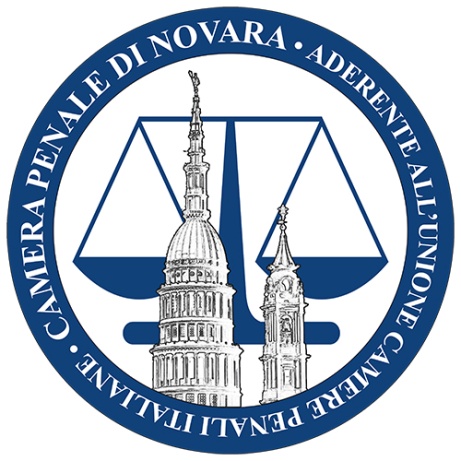 art. 12 Codice deontologico forense
«Dovere di diligenza»
L’avvocato deve svolgere la propria attività con coscienza e diligenza, assicurando la qualità della prestazione professionale.
Alessandro Brustia – scuola della Camera Penale di Novara – 20.4.18
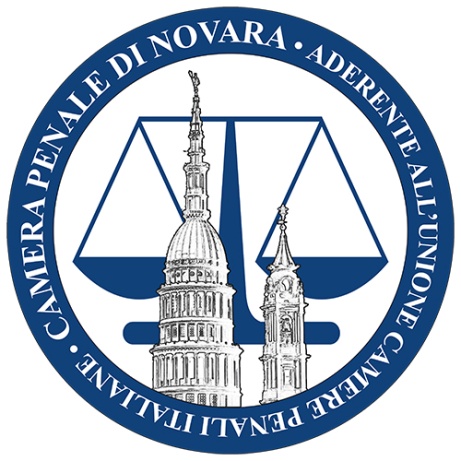 art. 14 Codice deontologico forense
«Dovere di competenza»
L’avvocato,  al  fine  di  assicurare  la  qualità  delle  prestazioni  professionali, non  deve  accettare incarichi che non sia in grado di svolgere con adeguata competenza
Alessandro Brustia – scuola della Camera Penale di Novara – 20.4.18
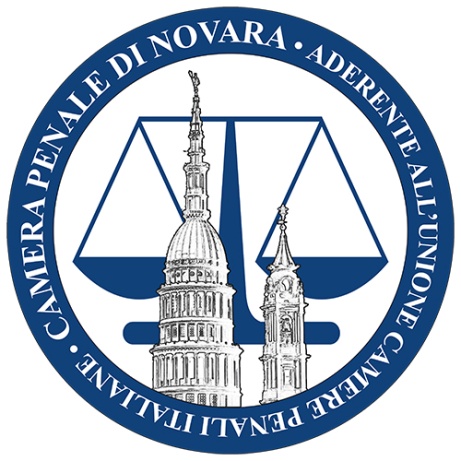 art. 26 Codice deontologico forense
«Adempimento del mandato»
1. L’accettazione di un incarico professionale presuppone la competenza a svolgerlo […]
3. Costituisce violazione dei doveri professionali il mancato, ritardato o negligente compimento di atti inerenti al mandato o alla nomina, quando derivi da non scusabile e rilevante trascuratezza degli interessi della parte assistita
Alessandro Brustia – scuola della Camera Penale di Novara – 20.4.18
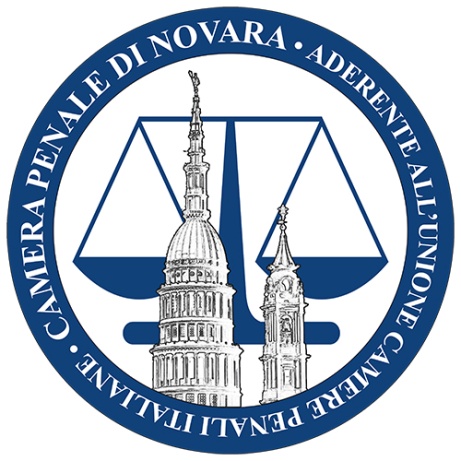 art. 55 Codice deontologico forense
«Rapporti coi testimoni»
2.  Il  difensore,  nell’ambito  del  procedimento  penale,  ha  facoltà  di  procedere  ad  investigazioni difensive  nei  modi  e  termini  previsti  dalla  legge  e  nel  rispetto  delle  disposizioni  che  seguono  e  di quelle emanate dall’Autorità Garante per la protezione dei dati personali.
3.  Il  difensore  deve  mantenere  il  segreto  sugli  atti  delle  investigazioni  difensive  e  sul  loro contenuto,  finché  non  ne  faccia  uso  nel  procedimento,  salva  la  rivelazione  per  giusta  causa nell’interesse della parte assistita.
4. Ne lcaso in cui il difensore si avvalga di sostituti, collaboratori, investigatori privati autorizzati e consulenti  tecnici,  può  fornire  agli  stessi  tutte  le  informazioni  e  i  documenti  necessari  per l’espletamento dell’incarico, anche nella ipotesi di segretazione degli atti, imponendo il vincolo del segreto e l’obbligo di comunicare esclusivamente a lui i risultati dell’attività.
5.   Il   difensore   deve   conservare   scrupolosamente   e   riservatamente   la   documentazione   delle investigazioni difensive per tutto il tempo necessario o utile all’esercizio della difesa.
6. Gli avvisi che il difensore e gli altri soggetti eventualmente da lui delegati sono tenuti a dare per legge alle persone interpellate ai fini delle investigazioni, devono essere documentati per iscritto.
7.  Il  difensore  e  gli  altri  soggetti  da  lui  eventualmente  delegati  non  devono  corrispondere  alle persone, interpellate ai fini delle investigazioni, compensi o indennità sotto qualsiasi forma, salva la facoltà di provvedere al rimborso delle sole spese documentate.
8.  Per  conferire  con  la  persona  offesa  dal  reato,  assumere  informazioni  dalla  stessa  o  richiedere dichiarazioni  scritte,  il  difensore  deve  procedere  con  invito  scritto,  previo  avviso  all’eventuale difensore della stessa persona offesa, se conosciuto; in ogni caso nell’invito è indicata l’opportunità che la persona provveda a consultare un difensore perché intervenga all’atto.
9.  Il difensore deve informare i prossimi congiunti della persona imputata o sottoposta ad indagini della facoltà di astenersi dal rispondere, specificando che, qualora non intendano avvalersene, sono  obbligati a riferire la verità.
10. Il difensore deve documentare in forma integrale le informazioni assunte; quando è disposta la  riproduzione, anche fonografica, le informazioni possono essere documentate in forma riassuntiva.
11.  Il  difensore  non  deve  consegnare  copia  o  estratto  del  verbale  alla  persona  che  ha  reso informazioni, né al suo difensore.
Alessandro Brustia – scuola della Camera Penale di Novara – 20.4.18
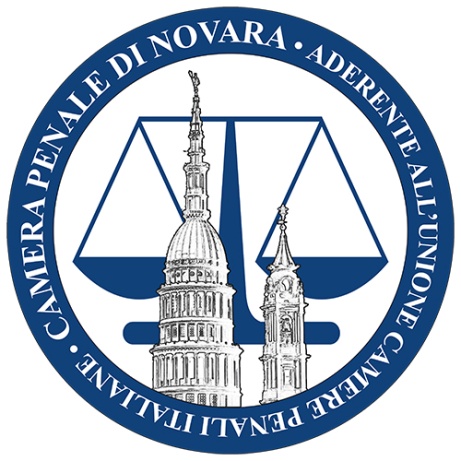 Le indagini difensive
Perché farle?
Quando farle?
Come, con quali strumenti e con quali limiti farle?
Alessandro Brustia – scuola della Camera Penale di Novara – 20.4.18
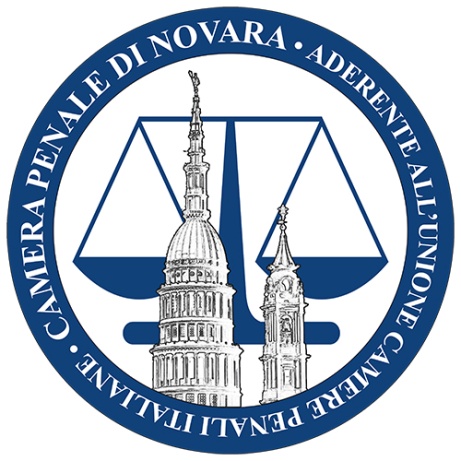 Le indagini difensive
Come si fanno in pratica le indagini difensive?
Tips & tricks
Alessandro Brustia – scuola della Camera Penale di Novara – 20.4.18
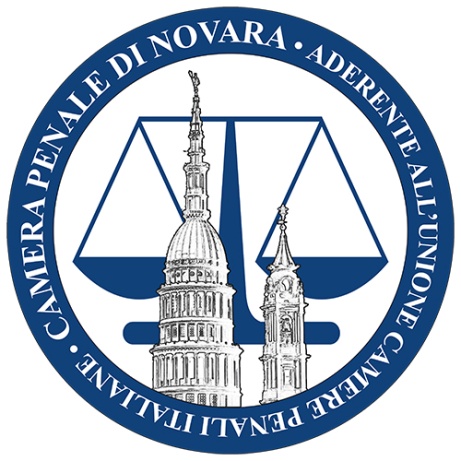 Le indagini difensive
Qualche caso pratico per capire come, nella pratica, è possibile avvalersi delle indagini difensive
Alessandro Brustia – scuola della Camera Penale di Novara – 20.4.18
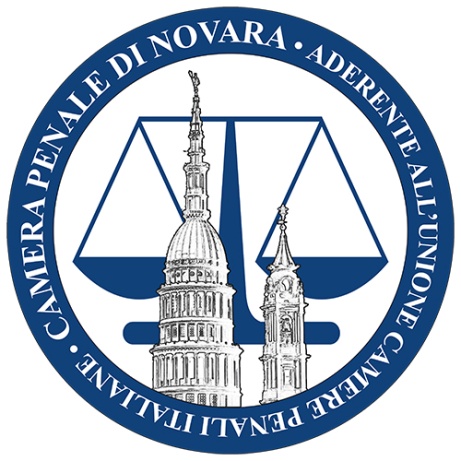 Caso 1
Tizia è accusata di circonvenzione di incapaci perché avrebbe convinto la zia, da una parte, a consegnarle dei gioielli (depositati sino ad allora in una cassetta di sicurezza) salvo poi non restituirli e, dall’altra, a delegarla ad operare sul suo conto corrente. All’operazione di prelievo dei preziosi presso la banca era presente Caio, compagno di Tizia.
Indagini difensive?
Alessandro Brustia – scuola della Camera Penale di Novara – 20.4.18
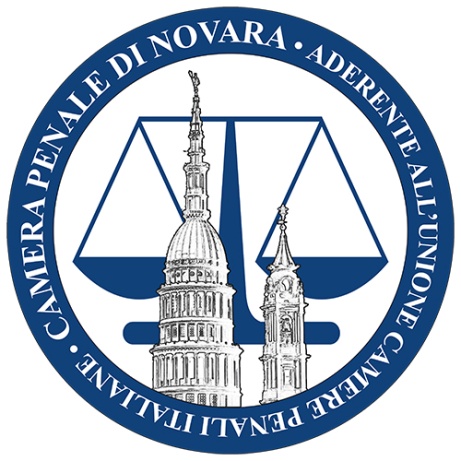 Caso 2
Tizio è accusato di bancarotta fraudolenta documentale, con udienza preliminare già fissata, perché, in qualità di l.r. di una srl, avrebbe omesso la tenuta delle scritture contabili. In realtà, come noto a tutti in società, Tizio è l’autista di Caio, imprenditore occulto ed è la classica testa di legno. 
Indagini difensive?
Alessandro Brustia – scuola della Camera Penale di Novara – 20.4.18
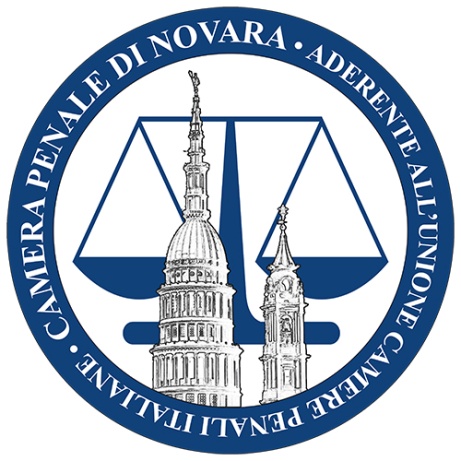 Caso 3
Tizia, ragazza incensurata di 20 anni, una notte, anche a causa di un cantiere mal segnalato, perde il controllo della propria auto, sulla quale viaggia assieme a due amici, e va a sbattere contro un muro. Arriva la Stradale e sottopone ad alcoltest la ragazza. Risultato: 1,3 mg/l e contestazione ex art. 186 lettera b con l’aggravante «notturna» e quella della causazione del sinistro
Indagini difensive?
Alessandro Brustia – scuola della Camera Penale di Novara – 20.4.18
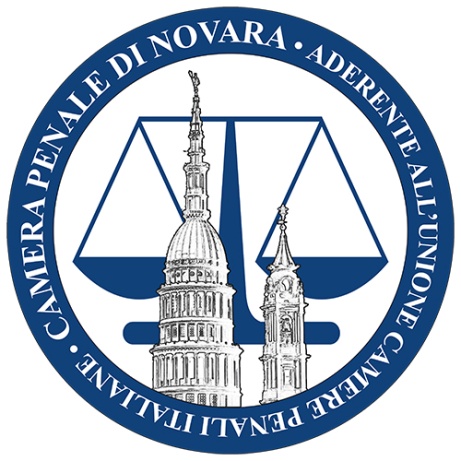 Caso 4
Tizio è accusato da Caia amante occasionale, poi lasciata in malo modo, di averla violentata in casa propria, dove poi la coppia ha dormito, dopo una serata trascorsa al bar del quartiere. Lo stesso bar del quartiere nel quale lei, dopo qualche giorno, gli ha fatto una scenata di gelosia e si è fatta sfuggire che «avendola trattata così l’avrebbe rovinato». La denuncia risale al giorno successivo.
Indagini difensive?
Alessandro Brustia – scuola della Camera Penale di Novara – 20.4.18
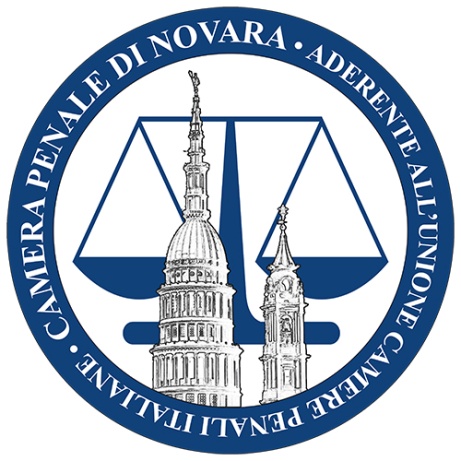 Caso 5
Tizio, maestro di musica, è accusato di avere molestato sessualmente Caio, di 8 anni, che una sera ha confidato alla madre le carezze ricevute dallo stesso in occasione di due lezioni. La madre sporge denuncia presso i CC sottolineando a più riprese come il bambino sia sempre stato sereno e che abbia sempre vissuto una situazione familiare «normale»
Indagini difensive?
Alessandro Brustia – scuola della Camera Penale di Novara – 20.4.18
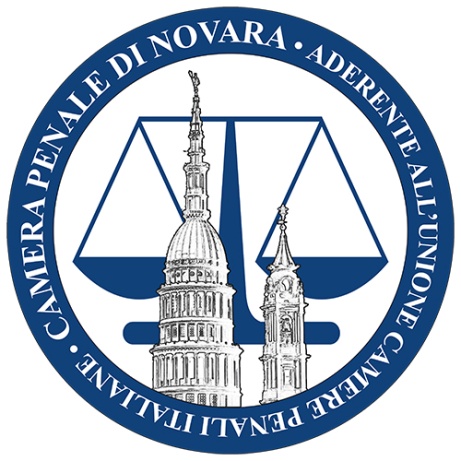 Caso 6
Tizio, imprenditore che importa dalla Cina prodotti che poi rivende sul mercato italiano, è accusato di vendita di prodotti industriali con segni mendaci (art. 517 c.p.) perché un controllo doganale ha permesso di accertare che alcuni prodotti recavano la dicitura «made in Italy». In realtà si tratta di un errore dovuto a un fraintendimento tra l’ufficio acquisiti della società e il partner cinese.
Indagini difensive?
Alessandro Brustia – scuola della Camera Penale di Novara – 20.4.18
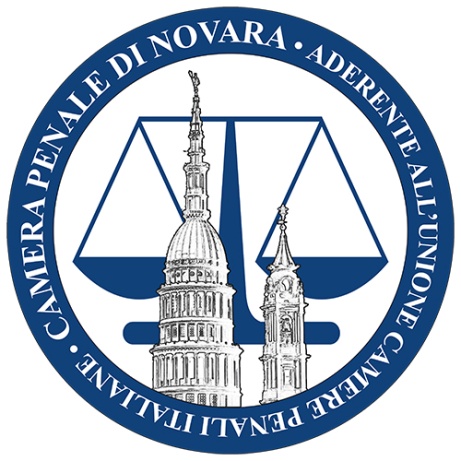 La Difesa
Il nostro non è un mestiere che si insegna, è un mestiere che si impara.
Si impara battendosi contro gli errori, le ingiustizie, le angherie, a volte le meschinità.
Si impara indignandosi di ogni sopruso giudiziario, da chiunque provenga.
Si impara nelle notti insonni, nei tumulti delle nostre angosce.
Si impara soffrendo con i nostri assistiti, scusandoci con loro dei misfatti del sistema
giudiziario e di chi lo gestisce.
Si impara coltivando una fede doverosa e irragionevole nella Giustizia.
Si impara tremando nell’indossare la toga, sentendosi penetrati dalla sua malia.
Si impara osservando all’opera –se possibile- i Maestri d’Avvocatura, studiandone le mosse, cercando di emularli, ammirando il loro ingegno.
Si impara ringraziando i nostri Padri per aver custodito e tramandato, nonostante tutto, l’incantevole seduzione della Difesa.
Ettore Randazzo
Alessandro Brustia – scuola della Camera Penale di Novara – 20.4.18
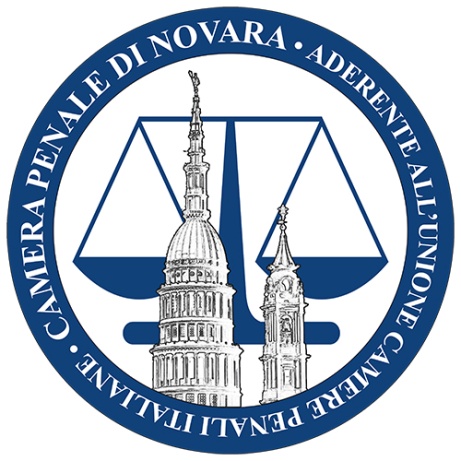 GRAZIE
Alessandro Brustia – scuola della Camera Penale di Novara – 20.4.18